Les 6
De heks van de Toffeestraat
Doel van de les:
> Ik kan het verhaal voorspellen op basis van de titel en tekeningen.
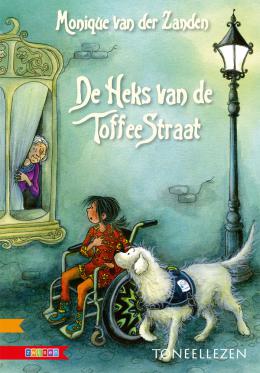 Copyright ©Success for All. Alle rechten voorbehouden
Les 6
De heks van de Toffeestraat
Stap 1: Voorspellen
Team	Kom tot een teamantwoord

	5 minuten
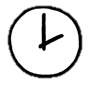 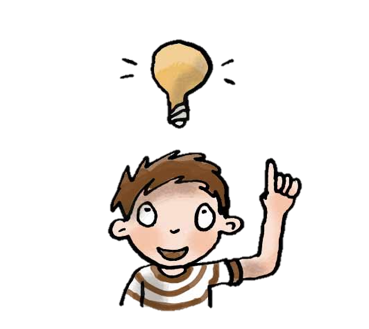 Copyright ©Success for All. Alle rechten voorbehouden
Les 6
De heks van de Toffeestraat
Stap 2: Woorden van de week
in een deuk liggen
de boor
hij slist
het applaus
de paniek
grijnst
zo rood als een biet
het geslurp
de klier
de heg
de tralie
braden
Zelf	Schrijf de woorden op in je werkschrift


	15 minuten


Klaar?	Klaaropdrachten
	Woordbon schrijven
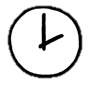 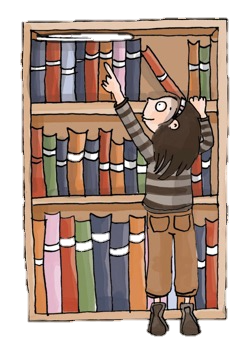 Copyright ©Success for All. Alle rechten voorbehouden
Les 6
De heks van de Toffeestraat
Stap 3: Voorspellen
Stap 5: Verhelderen met je maatje en team
Team	Teamantwoord

	5 minuten
	
Klaar?	Woorden van de week
Maatje	Memo’s bespreken
	Moeilijke woorden overhoren
	Antwoorden vergelijken
	
	10 minuten	

Klaar?	Duolezen toneellezen
	Bladzijde 48 t/m 50
		
Team	Woorden verhelderen
	Bladzijde 42 t/m 50
	
	5 minuten
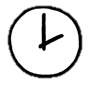 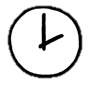 Stap 4: Lezen en verhelderen
Zelf	Lees
	Bladzijde 42 t/m 50
	
	10 minuten

Klaar?	Schrijf een woordbon
	Klaaropdrachten
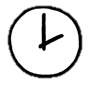 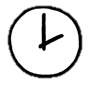 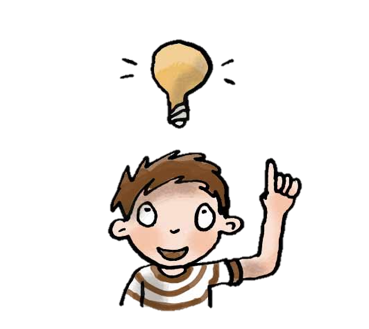 Copyright ©Success for All. Alle rechten voorbehouden
Les 6
De heks van de Toffeestraat
Stap 6: Terugblik en vooruitblik
Terugblik
> Samenwerkvaardigheid
> Woorden van de week
> Voorspellen
> Lezen en verhelderen
> Punten en feedback

Vooruitblik
> Woorden van de week
> Samenvatten
> Lezen en verhelderen
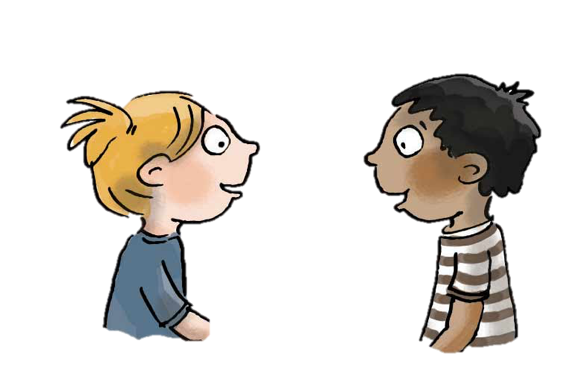 Copyright ©Success for All. Alle rechten voorbehouden
Les 7
De heks van de Toffeestraat
Doel van de les:
> Ik kan een deel van de tekst samenvatten.
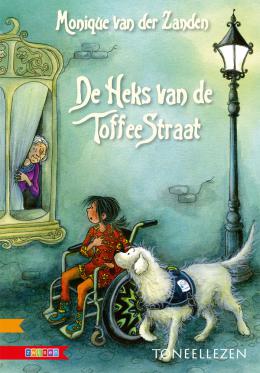 Copyright ©Success for All. Alle rechten voorbehouden
Les 7
De heks van de Toffeestraat
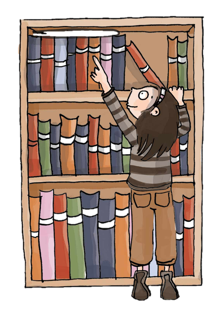 Stap 1:	Woorden van de week



Stap 2:	Samenvatten




Stap 3:	Lezen en verhelderen
Maatje	Bespreken woorden 5 t/m 8

Klaar?	Klaaropdrachten
Team	Teamantwoord

	5 minuten
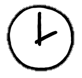 Zelf	Lees bladzijde 51 t/m 60

	10 minuten

Klaar?	Klaaropdrachten
	Schrijf een woordbon
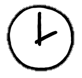 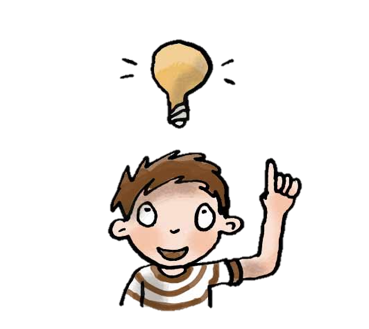 Copyright ©Success for All. Alle rechten voorbehouden
Les 7
De heks van de Toffeestraat
Stap 4: Verhelderen met je maatje
Stap 5: Terugblik en vooruitblik
Maatje	Memo’s bespreken
	Moeilijke woorden overhoren
	Antwoorden vergelijken

	10 minuten
		
Klaar?	Schrijf een woordbon
	Klaaropdrachten

Maatje	Duolezen toneellezen 
	Bladzijde 58 t/m 60
		
Team	Woorden verhelderen
	Bladzijde 51 t/m 60

	5 minuten
Terugblik
> Woorden van de week
> Samenvatten en verhelderen
> Punten en feedback

Vooruitblik
> Woorden van de week
> Lezen en verhelderen
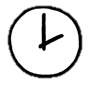 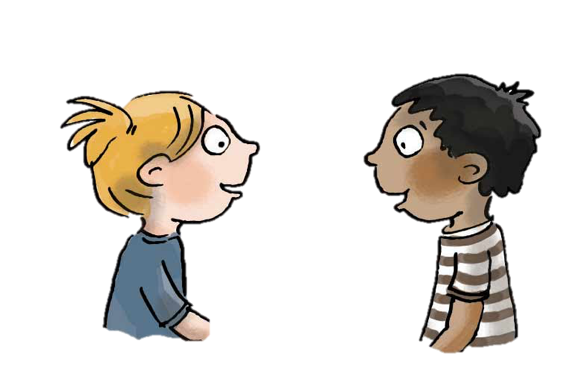 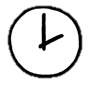 Copyright ©Success for All. Alle rechten voorbehouden
Les 8
De heks van de Toffeestraat
Doel van de les:
> Ik ken de betekenis van de woorden van de week.
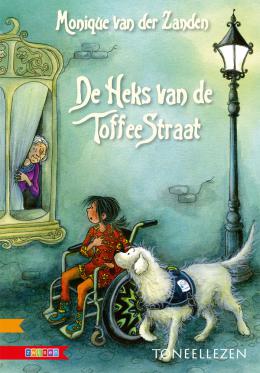 Copyright ©Success for All. Alle rechten voorbehouden
Les 8
De heks van de Toffeestraat
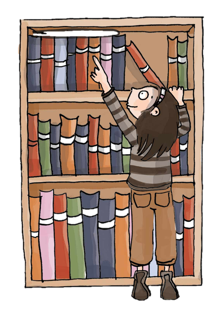 Stap 1:	Woorden van de week



Stap 2:	Lezen en verhelderen






Stap 3:	Verhelderen met je maatje
Maatje	Bespreken woorden 9 t/m 12

Klaar?	Klaaropdrachten
Zelf	Lees bladzijde 61 t/m 71

	10 minuten

Klaar?	Klaaropdrachten
	Schrijf een woordbon
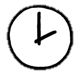 Maatje	Memo’s bespreken
	Moeilijke woorden overhoren
	Antwoorden vergelijken
		
	10 minuten

Klaar?	Klaaropdrachten
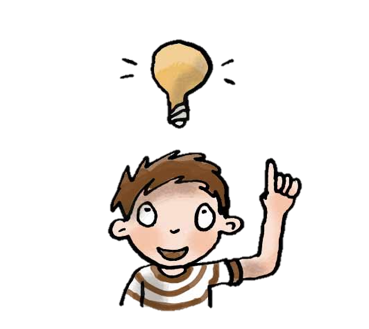 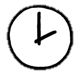 Copyright ©Success for All. Alle rechten voorbehouden
Les 8
De heks van de Toffeestraat
Stap 5: Terugblik en vooruitblik
Stap 4: Duolezen en verhelderen met team
Zelf	Kopieerblad 
	
	10 minuten

Terugblik
> Woorden van de week
> Lezen en verhelderen
> Punten en feedback

Vooruitblik
> Toets
Maatje	Duolezen toneellezen
	Bladzijde 69 t/m 71
		
Team	Woorden verhelderen
	Bladzijde 61 t/m 71

	5 minuten
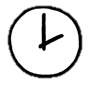 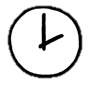 Copyright ©Success for All. Alle rechten voorbehouden
Les 9
De heks van de Toffeestraat
Doel van de les:
> Ik kan informatie uit een tekst halen.
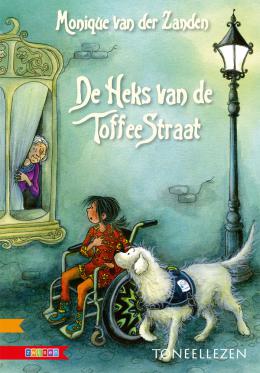 Copyright ©Success for All. Alle rechten voorbehouden
Les 9
De heks van de Toffeestraat
Stap 1:	Woorden van de week 




Stap 2:	Toets
Zelf	Oefenen voor de toets

	5 minuten
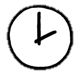 Zelf	Lees bladzijde 72 t/m 79 en de toets 	maken

	30 minuten

Klaar?	Woordrijtjes alvast oefenen
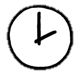 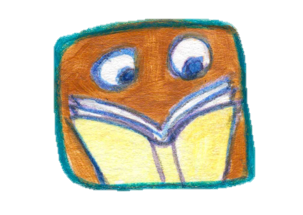 Copyright ©Success for All. Alle rechten voorbehouden
Les 9
De heks van de Toffeestraat
Stap 3: Terugblik en vooruitblik
Terugblik
> Toets
> Punten en feedback

Vooruitblik
> Schrijfopdracht
> Team van de week
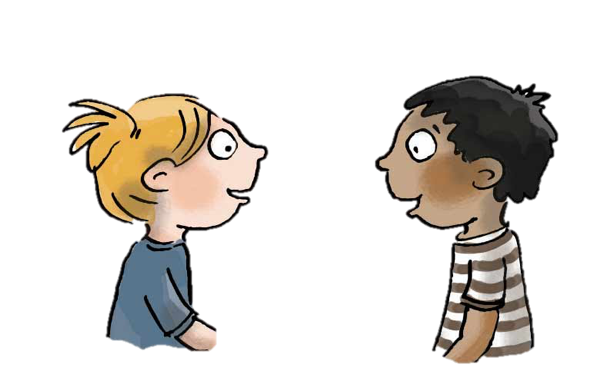 Copyright ©Success for All. Alle rechten voorbehouden
Les 10
De heks van de Toffeestraat
Doel van de les:
> Ik kan een verhaal schrijven met behulp van een woordweb.
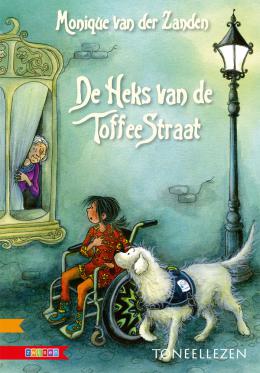 Copyright ©Success for All. Alle rechten voorbehouden
Les 10
De heks van de Toffeestraat
Stap 1: Schrijfopdracht
Zelf	Woordweb 

	10 minuten

Zelf	Kladversie verhaal 

	10 minuten

Maatje	Verhaal bespreken

	10 minuten

Zelf	Netversie kopieerblad

	10 minuten

Klaar?	Oefenen woordrijtjes
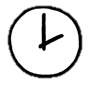 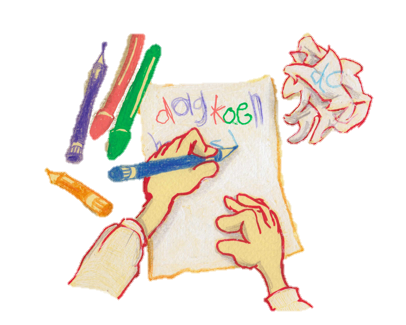 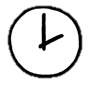 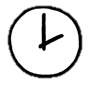 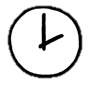 Copyright ©Success for All. Alle rechten voorbehouden
Les 10
De heks van de Toffeestraat
Stap 2: Terugblik en vooruitblik
Terugblik
> Woordbonnen
> Schrijfopdracht
> Samenwerken
> Punten en feedback
> Team van de week


Vooruitblik
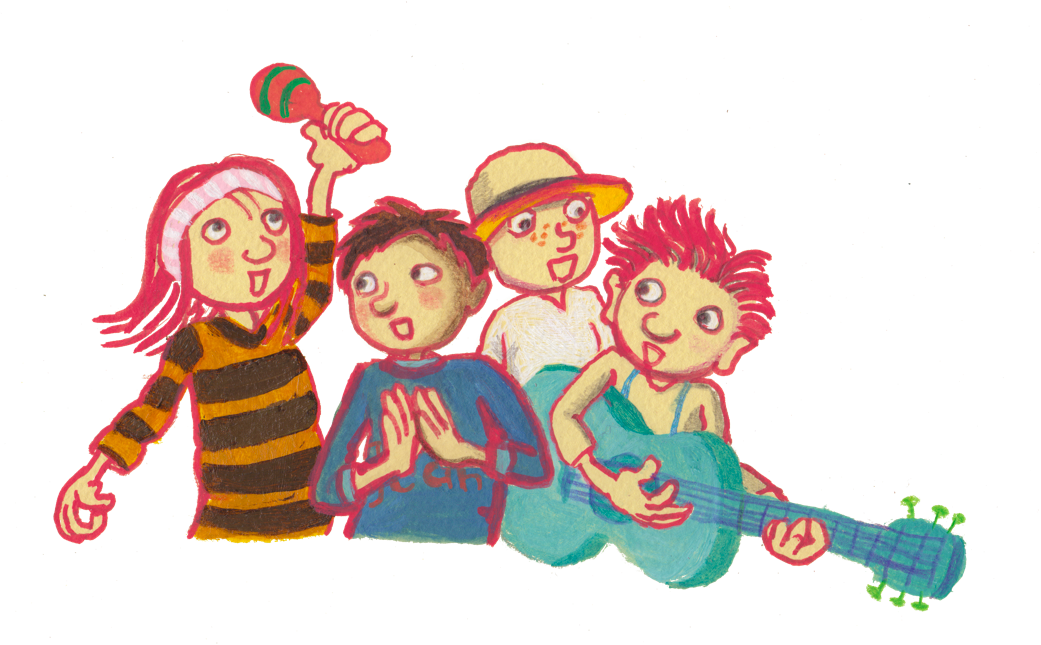 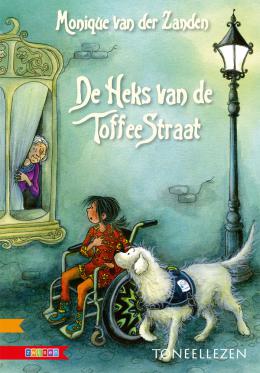 Copyright ©Success for All. Alle rechten voorbehouden